CW
ДНК
Палиндром
Трансляция
Ген белка
Pr1
Дерево учебных директорий
Составление протокола/отчёта/html страницы
Очередь и письма
О справедливости оценок
Deadline
Последовательность ДНК
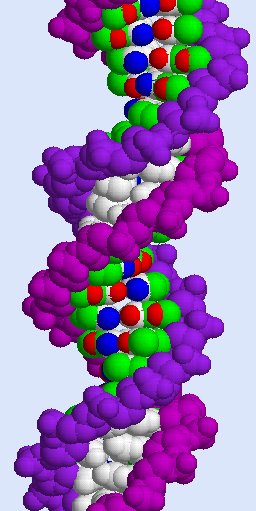 Пространственная структура ДНК
результат ренгеноструктурной 
расшифровки
Структурная формула молекулы ДНК украшениями)))
Двухцепочечная
Одноцепочечная
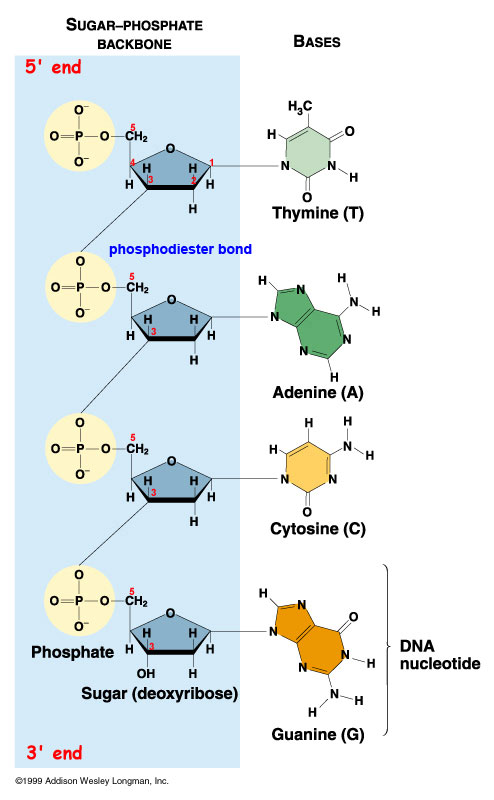 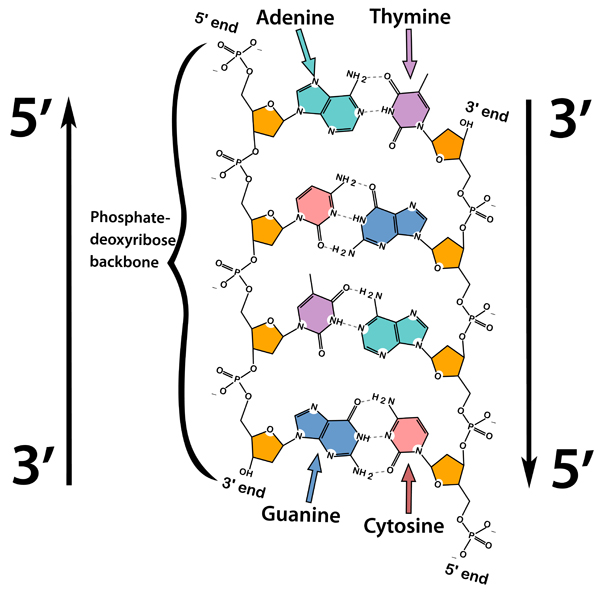 Мононуклеотид несимметричен: 5’ и 3’ концы
Аденозин  (у нуклеотида есть
еще фосфатная группа)
В схеме зашифрована структурная формула 
короткой молекулы ДНК - олигонуклеотида
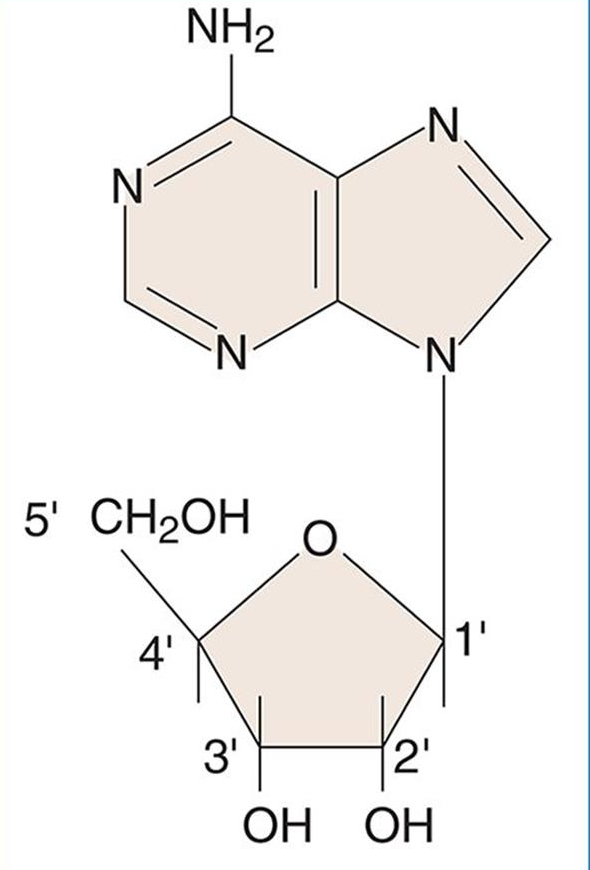 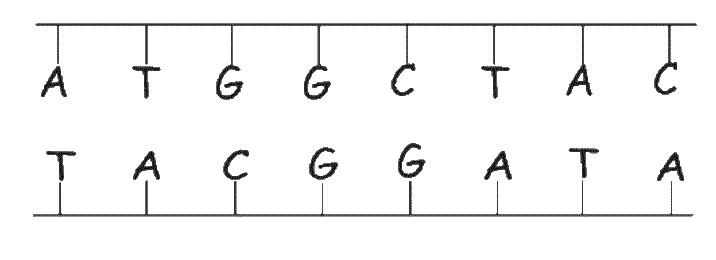 3’
5’
3’
5’
Схема работы ДНК-зависимой РНК полимеразы
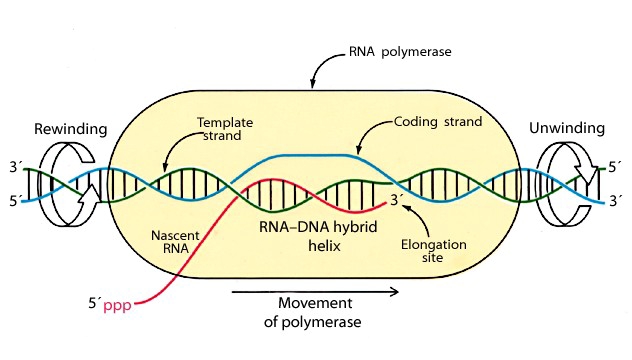 Последовательность ДНК
Структурную формулу двухцепочечной  ДНК можно закодировать схемой:
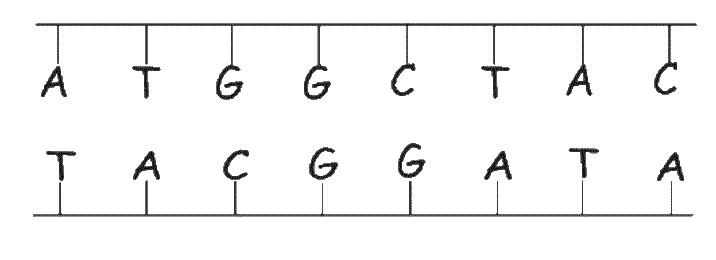 3’
5’
... или последовательностью:
GTAGCAT
3’
5’
Итак, …